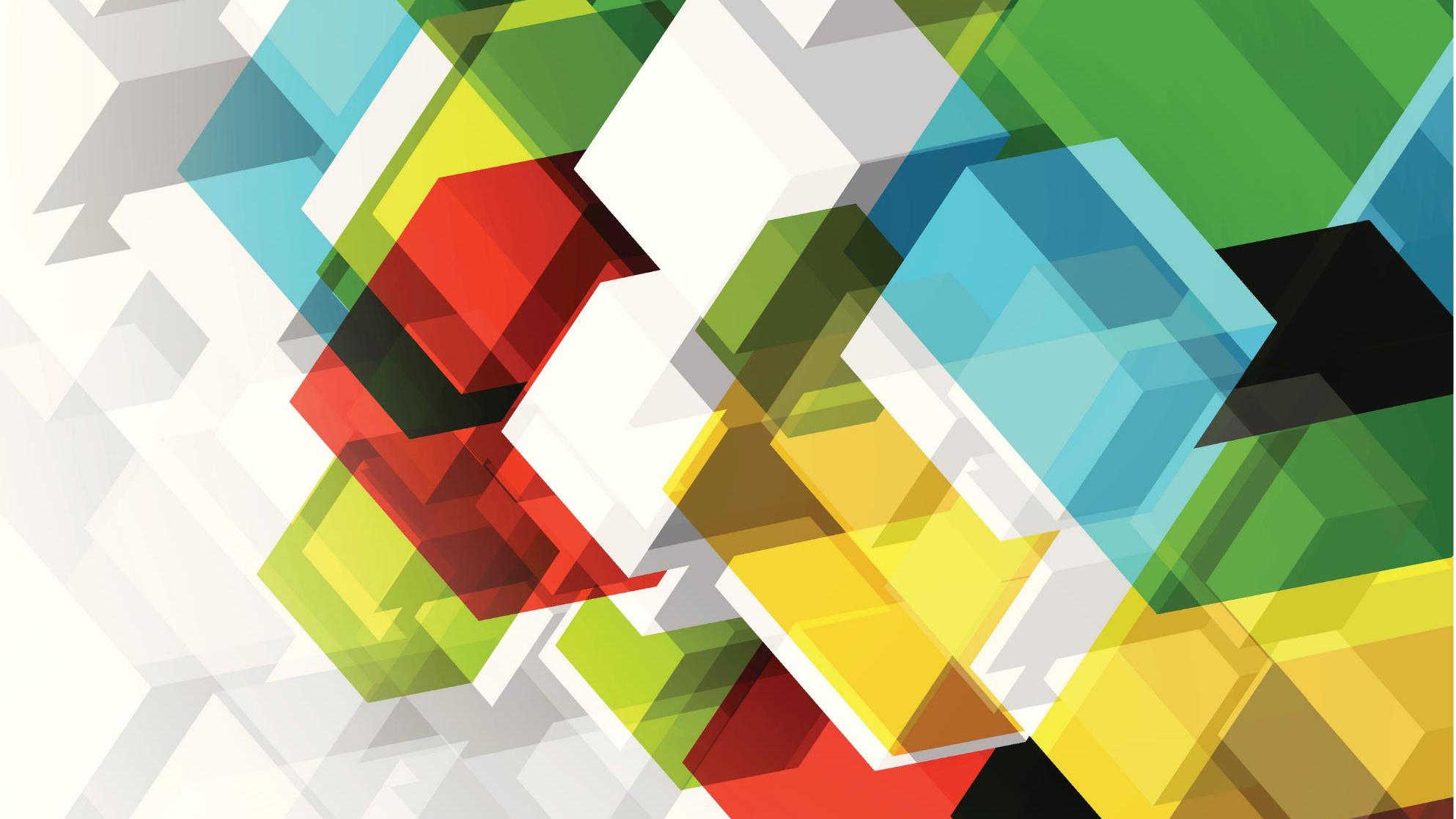 Merdeka!
Wat te doen met de eigen koloniale geschiedenis?
Propaganda
Propagandaposter. 

Propaganda = politieke reclame met als doel om mensen te overtuigen. 

Hierbij maak je de opdracht die je krijgt van de docent.
12-09-2022
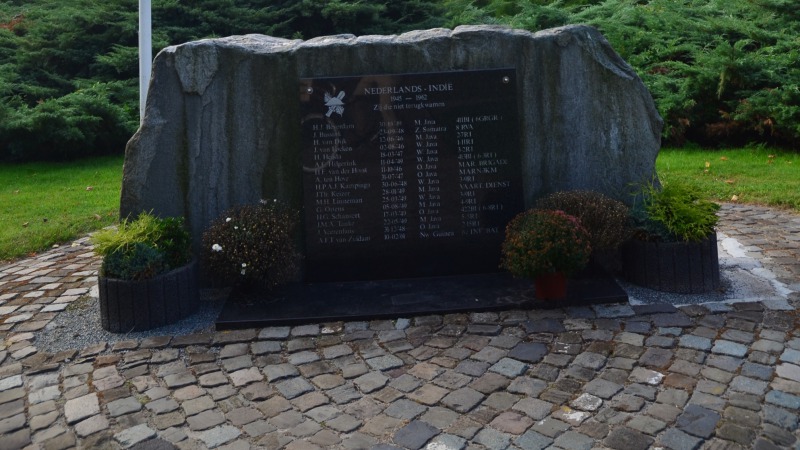 12-09-2022
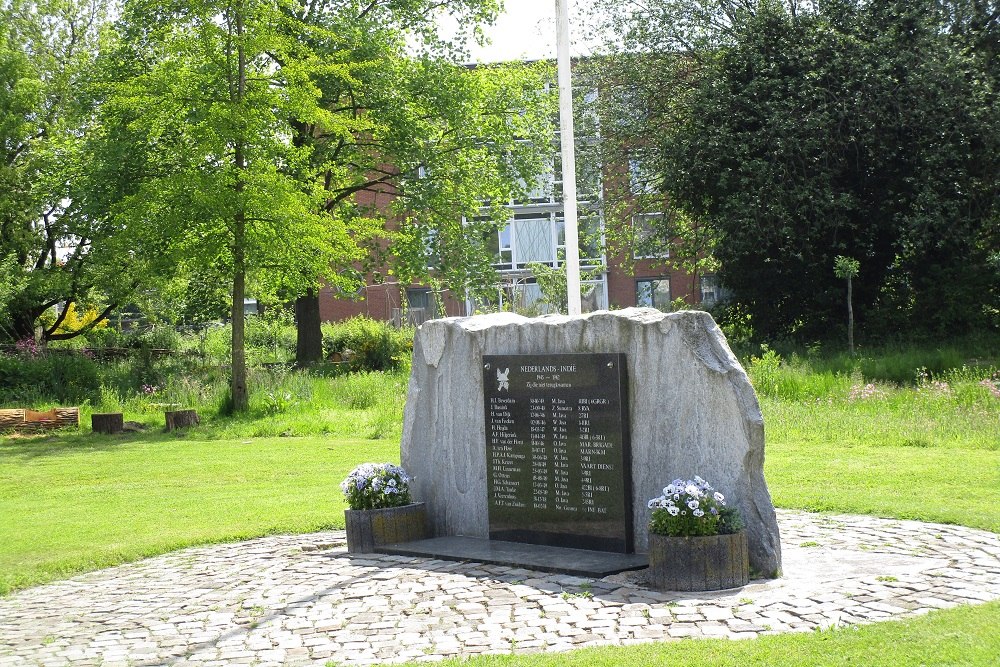 12-09-2022
Beantwoord de volgende vragen:
Welk monument zien we hier? 

Wat herdenkt dit monument? 

Waarom is dit monument gemaakt, met welk doel?
12-09-2022
Dit is een gedenksteen. Wat zou dit betekenen? 

Er staat een tekst bij: 
1945 - 1962ZIJ DIE NIET TERUGKWAMEN. Wat zou dit betekenen? 

Verleden herdenken. Waarom wel/niet? Leg je antwoord uit.
12-09-2022
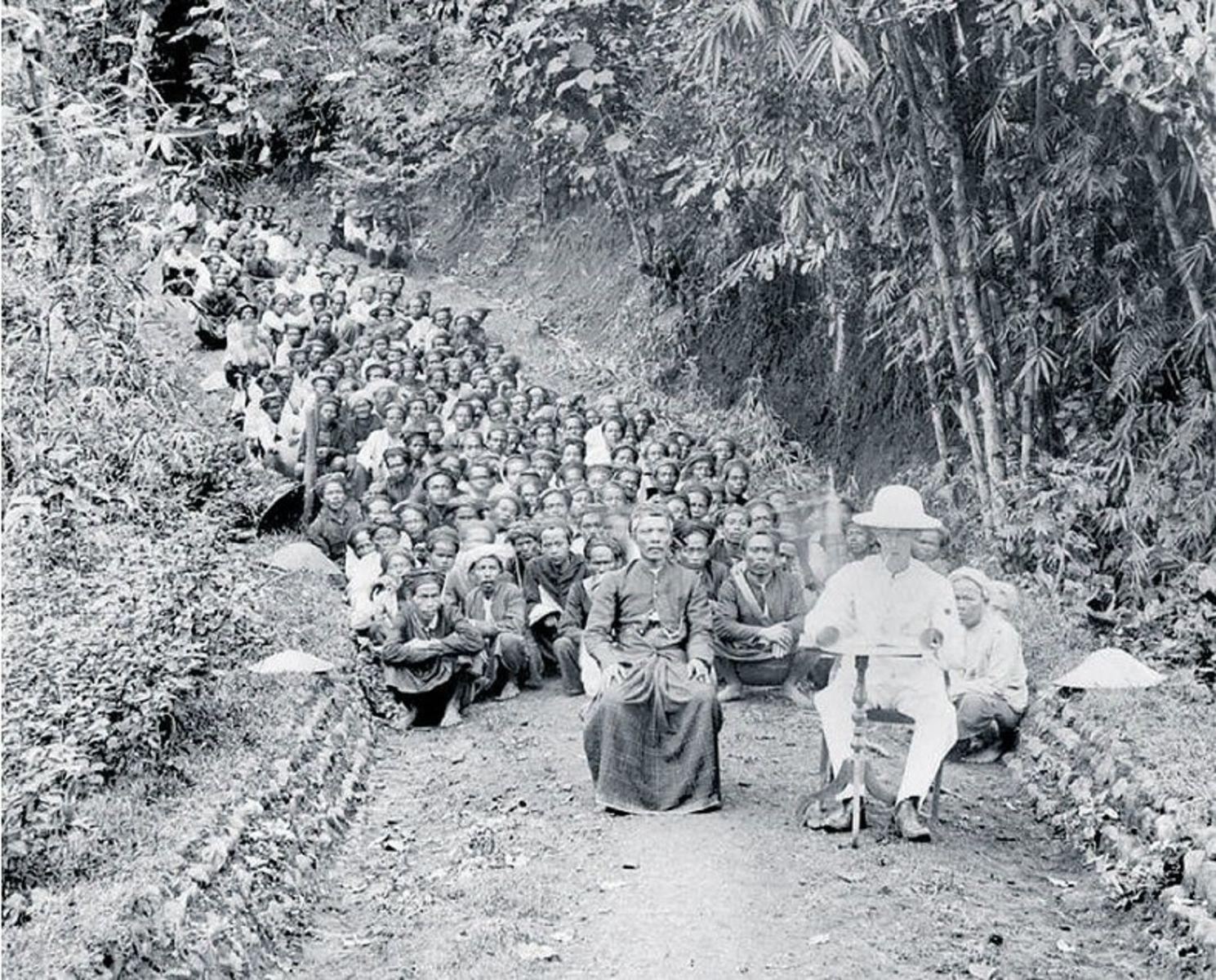 12-09-2022
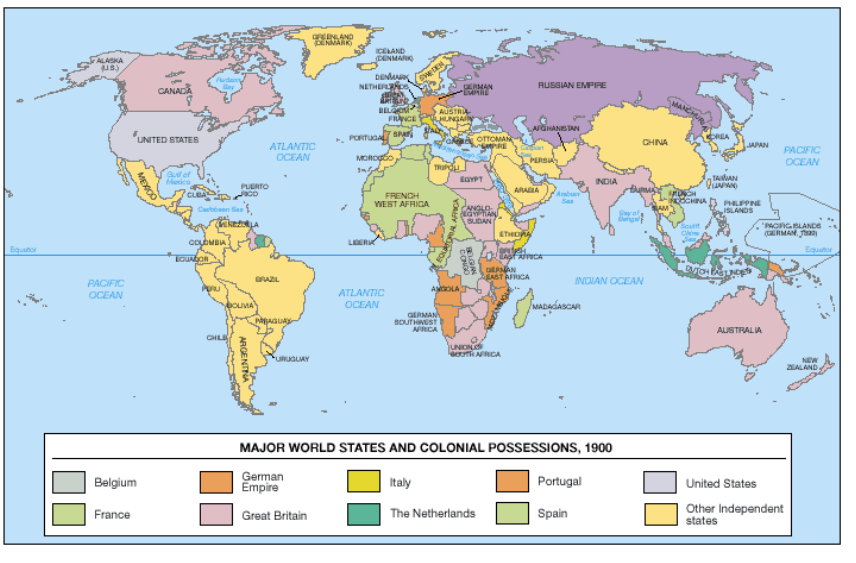 12-09-2022
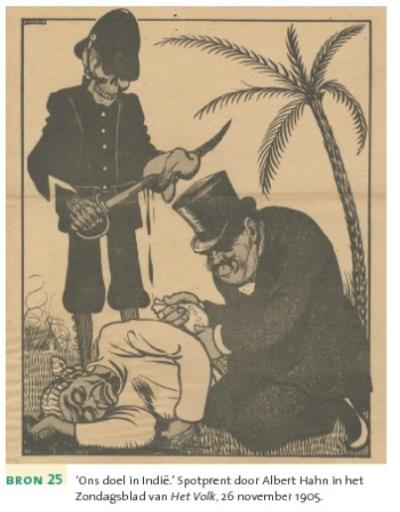 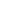 Bekijk de spotprent
Spotprent = een prent om een commentaar te geven op iets of iemand. 

Beantwoord de vragen van elk stap uit de Kijkwijzer om de spotprent te analyseren.
​             ​​​​​
12-09-2022
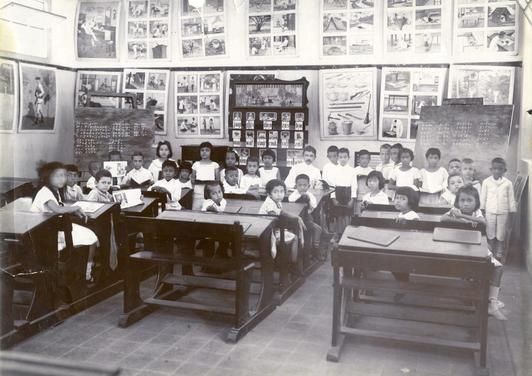 12-09-2022
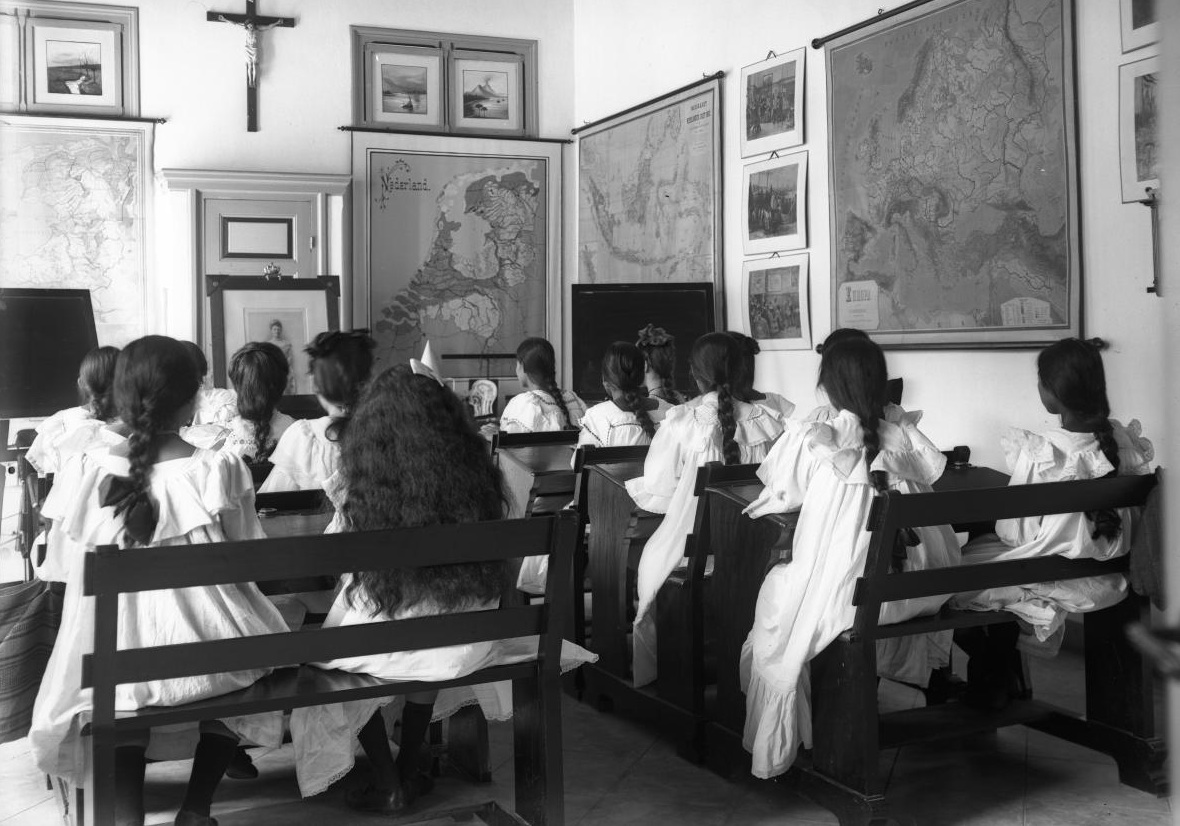 12-09-2022
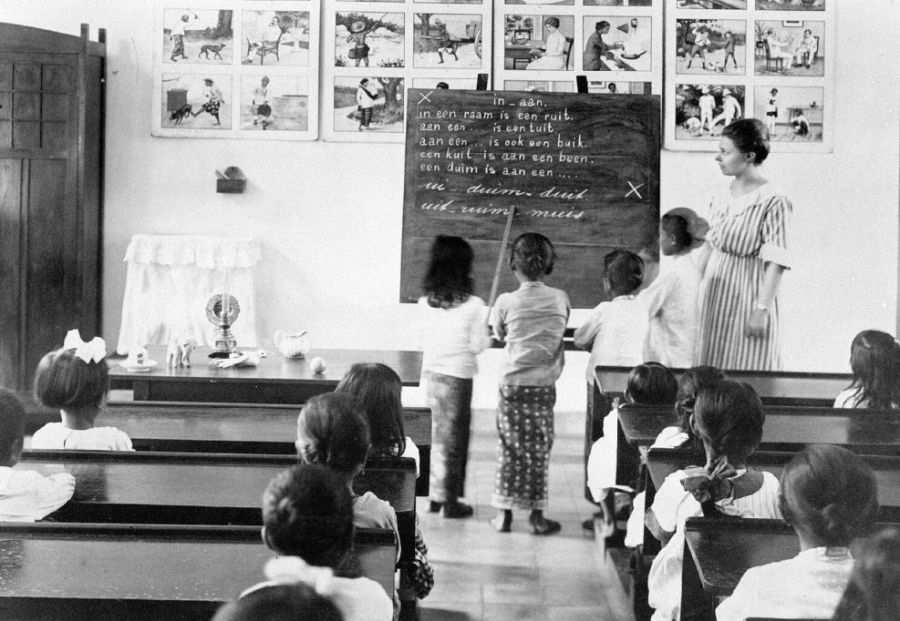 12-09-2022
Ethische politiek
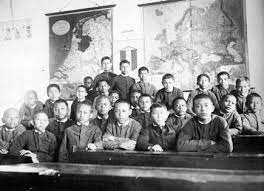 https://www.youtube.com/watch?v=N9ztTr25sZ0
12-09-2022
Propaganda
Propagandaposter. 

Propaganda = politieke reclame met als doel om mensen te overtuigen. 

Hierbij maak je de opdracht die je krijgt van de docent.
12-09-2022
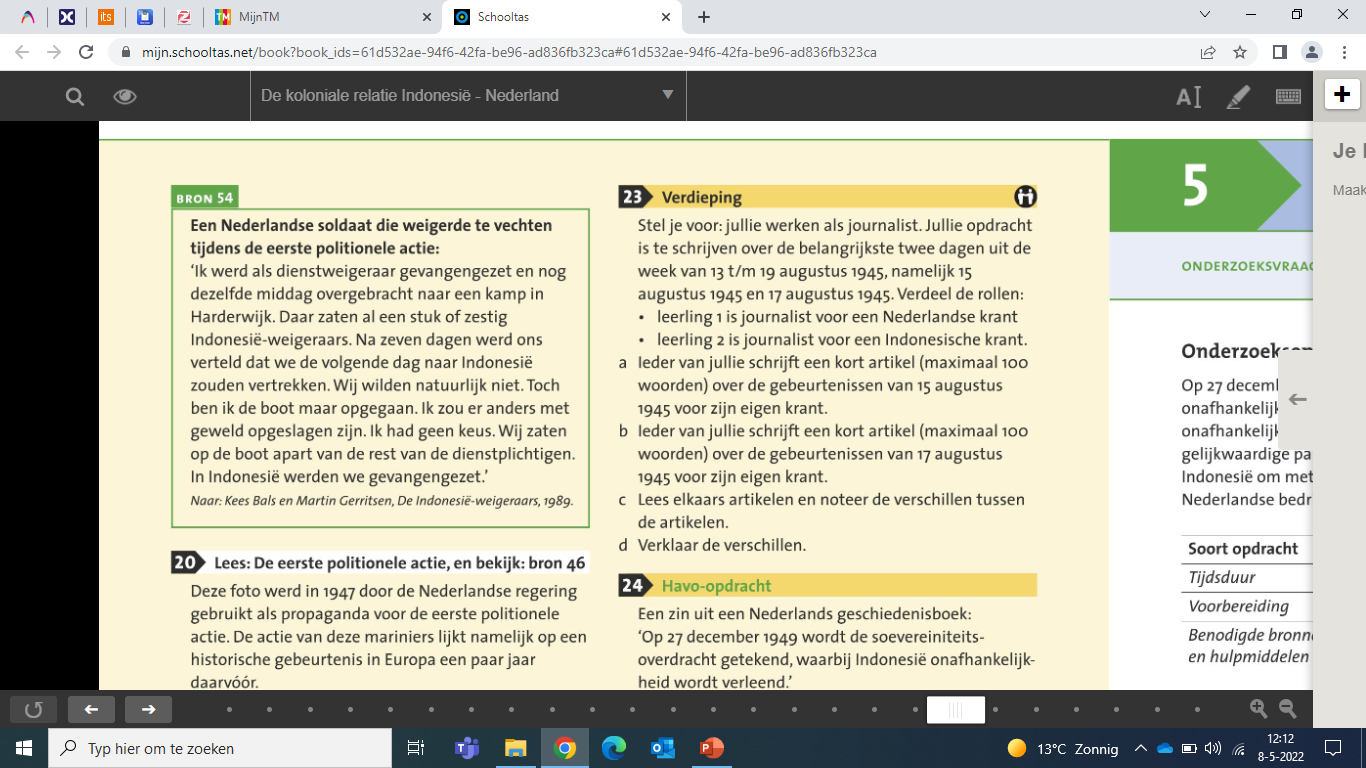 Meevechten of weigeren?
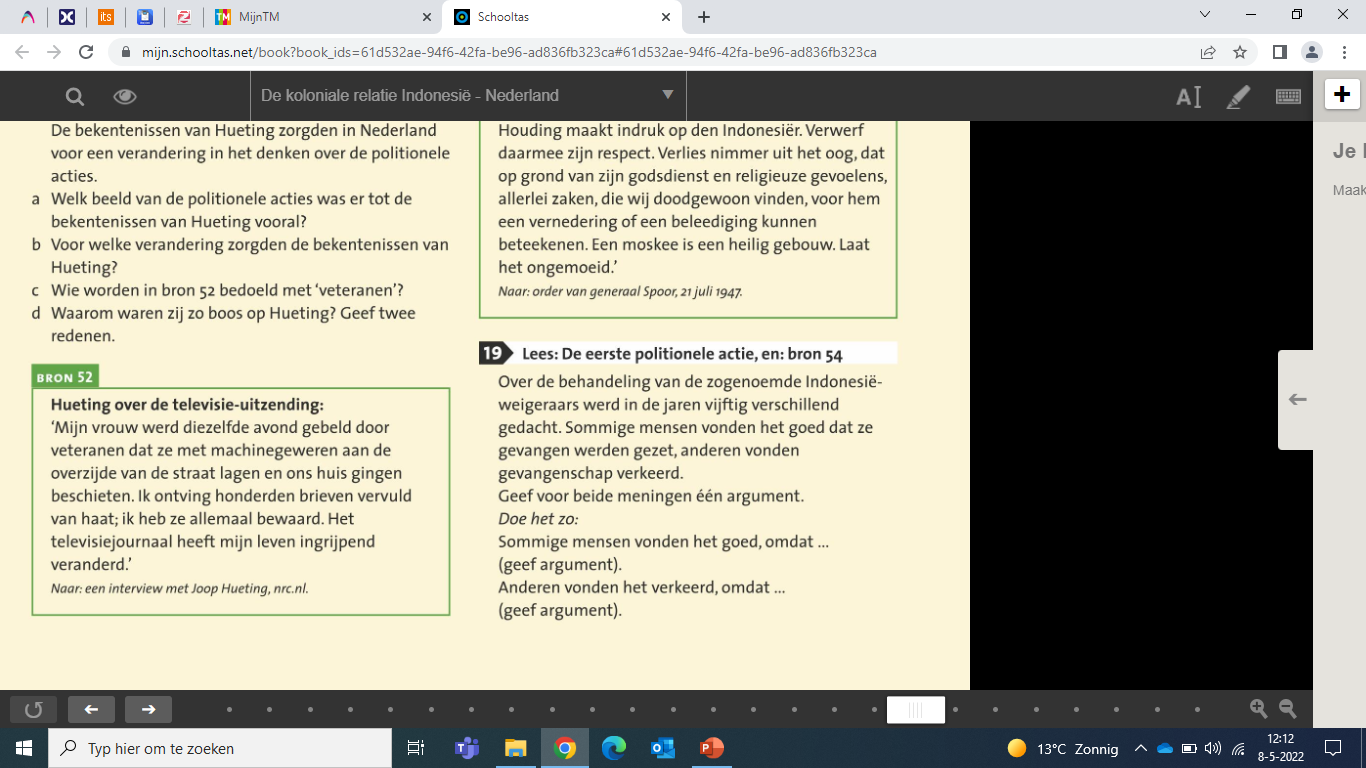 12-09-2022
Publieke opinie
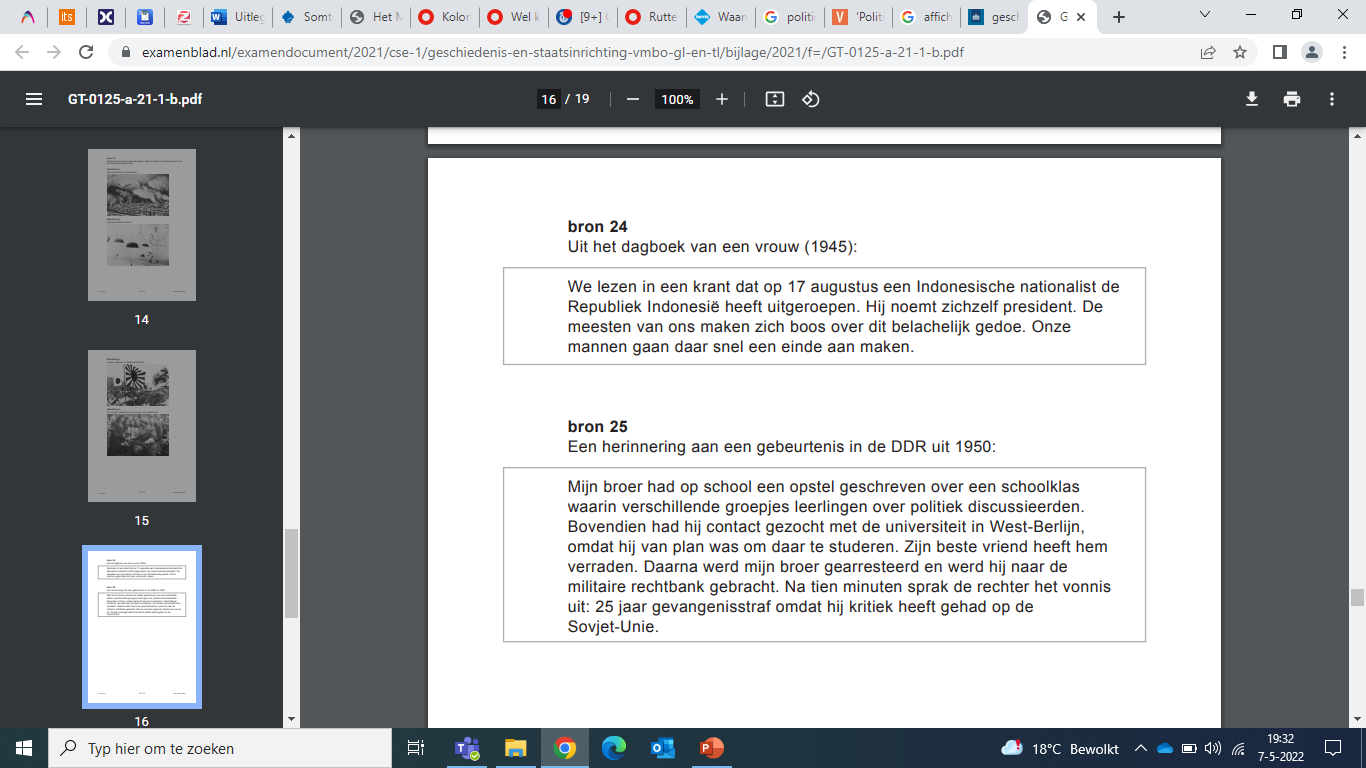 12-09-2022
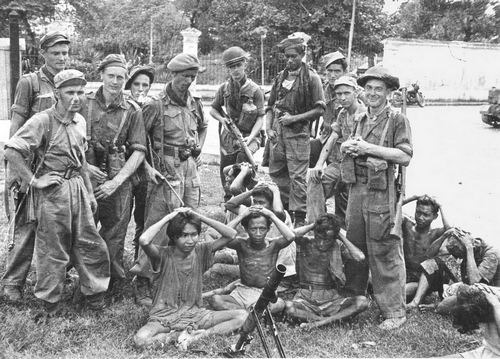 Foto-opdrachtBruikbaar
Bruikbaar, ja of nee? 
Kun je er informatie uit halen?
12-09-2022
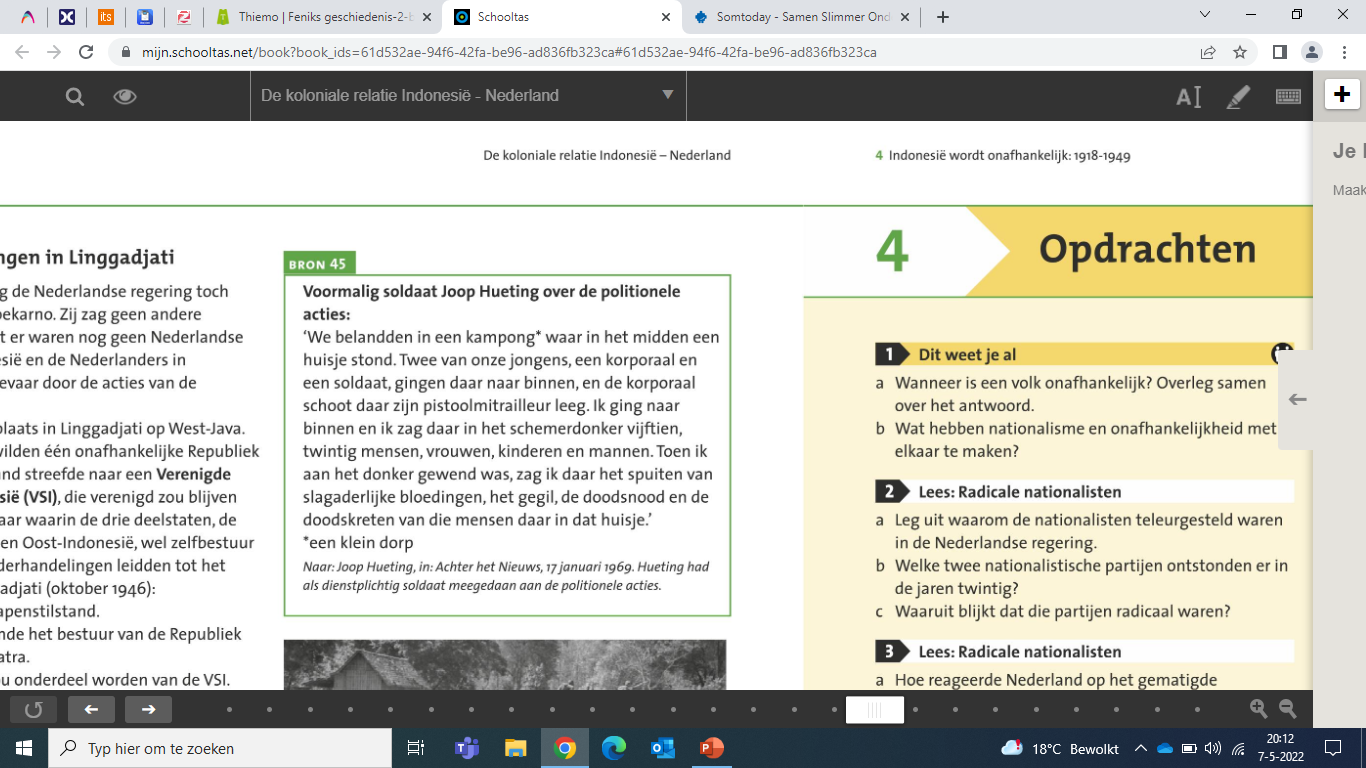 Bronnenkritiek Betrouwbaar?
Wie is de maker van de bron?
Hoe komt de maker aan zijn informatie? 
Welk doel had de maker van de bron?

https://npokennis.nl/longread/7461/waarom-noemde-nederland-de-koloniale-oorlog-in-indonesie-politionele-acties#id-187
12-09-2022
Betrouwbaar?
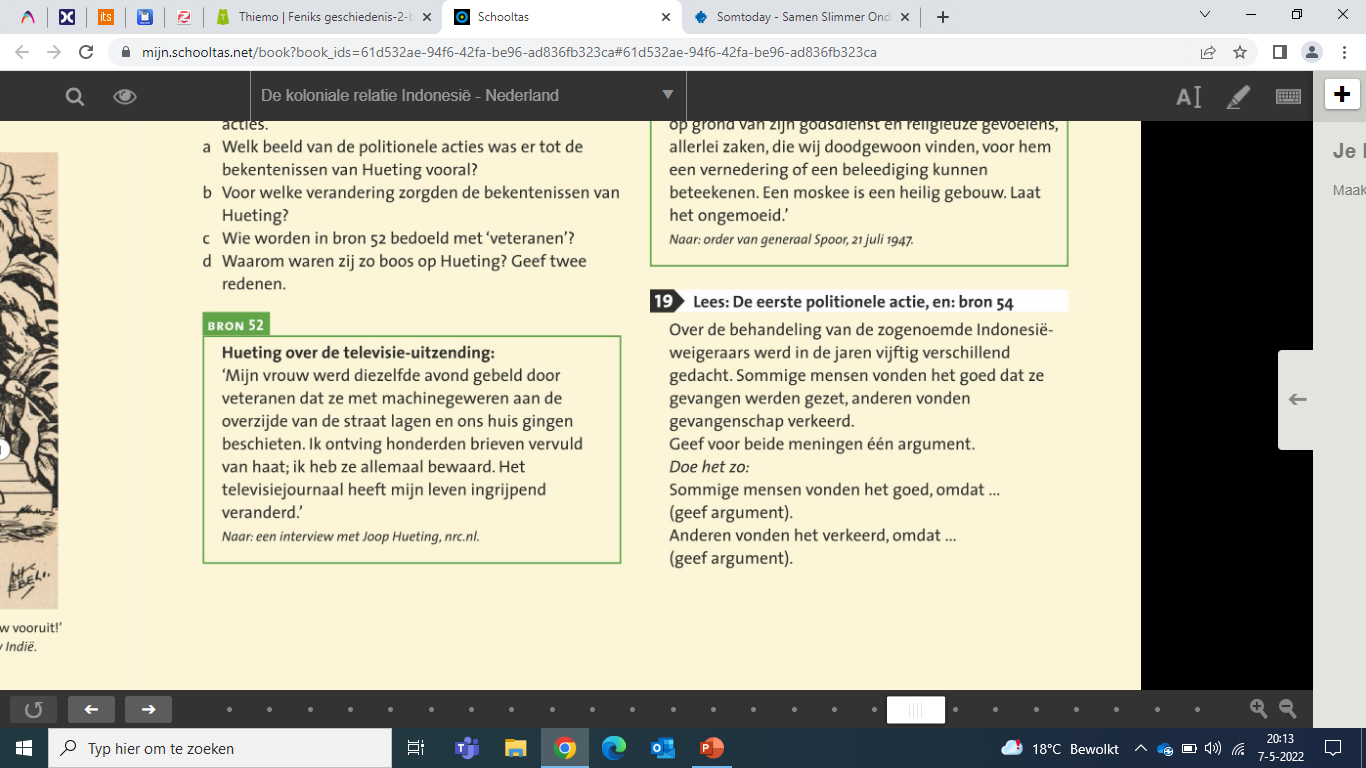 Geef een argument waarom de bron wel betrouwbaar kan zijn? 

Geef een argument waarom de bron niet betrouwbaar kan zijn?
12-09-2022